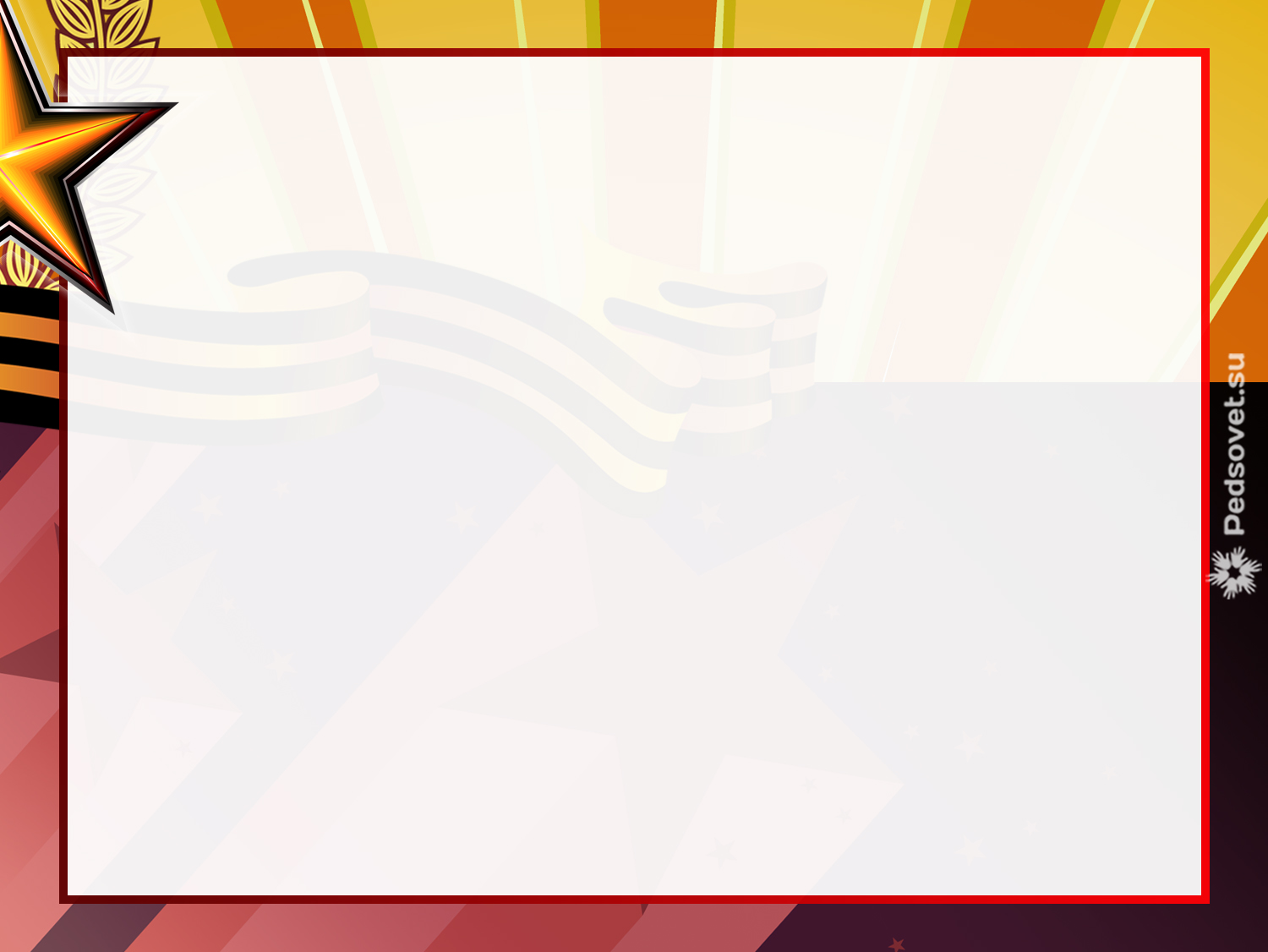 ВОЙНА
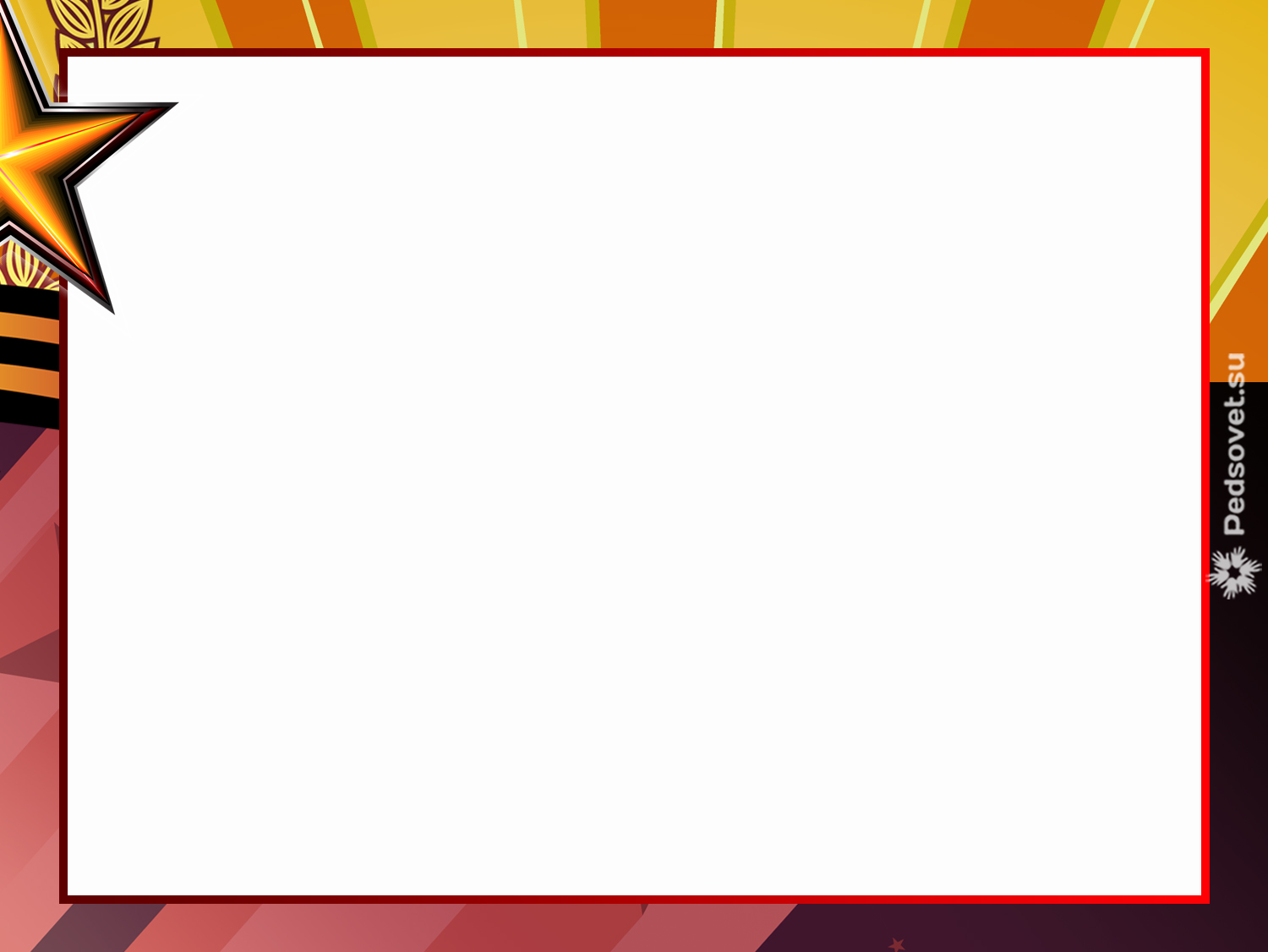 День победы
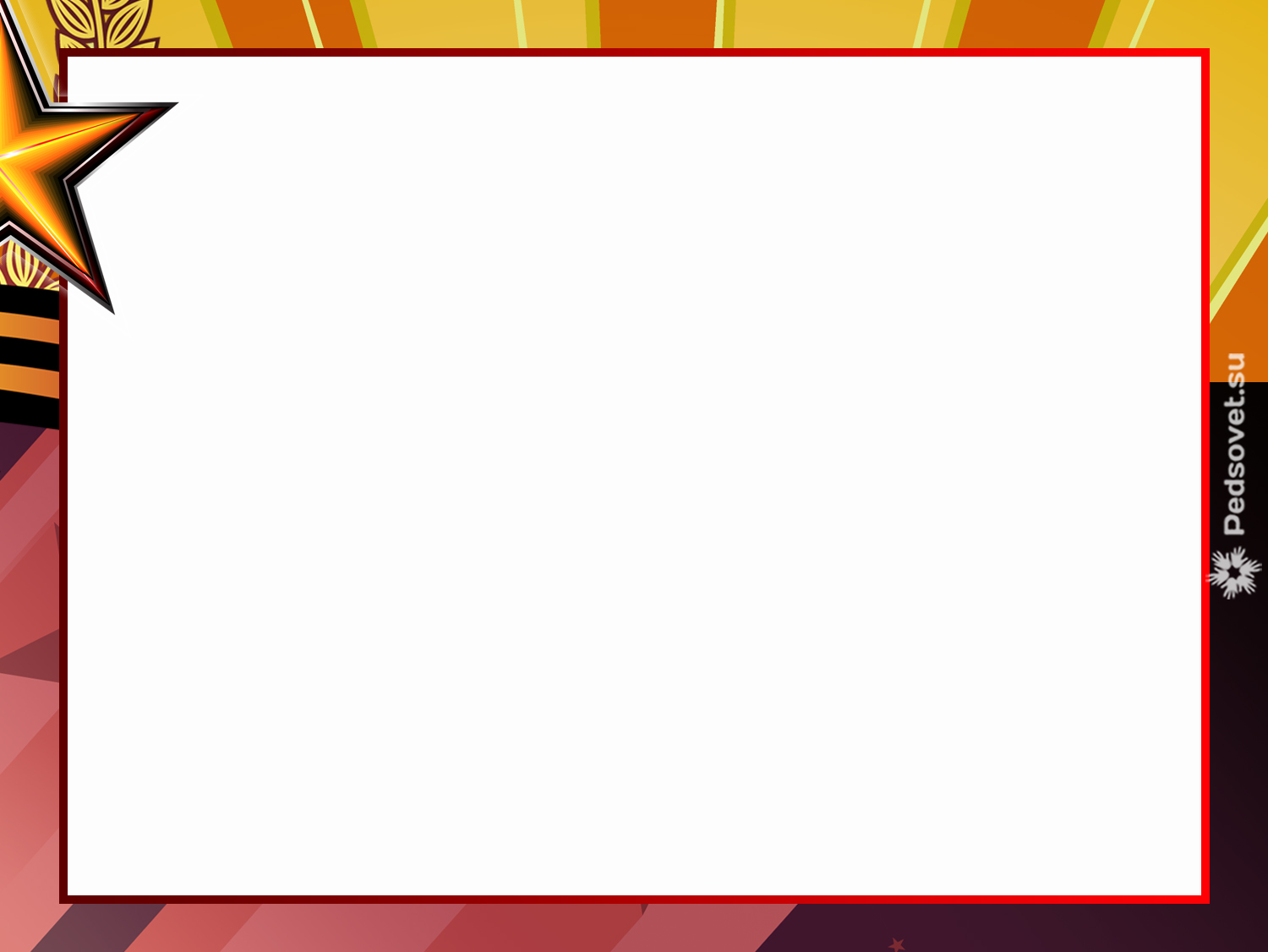 Подвиги фронтовиков должны жить вечно в нашей памяти, в наших добрых помыслах и делах. Они должны быть навечно с нами.
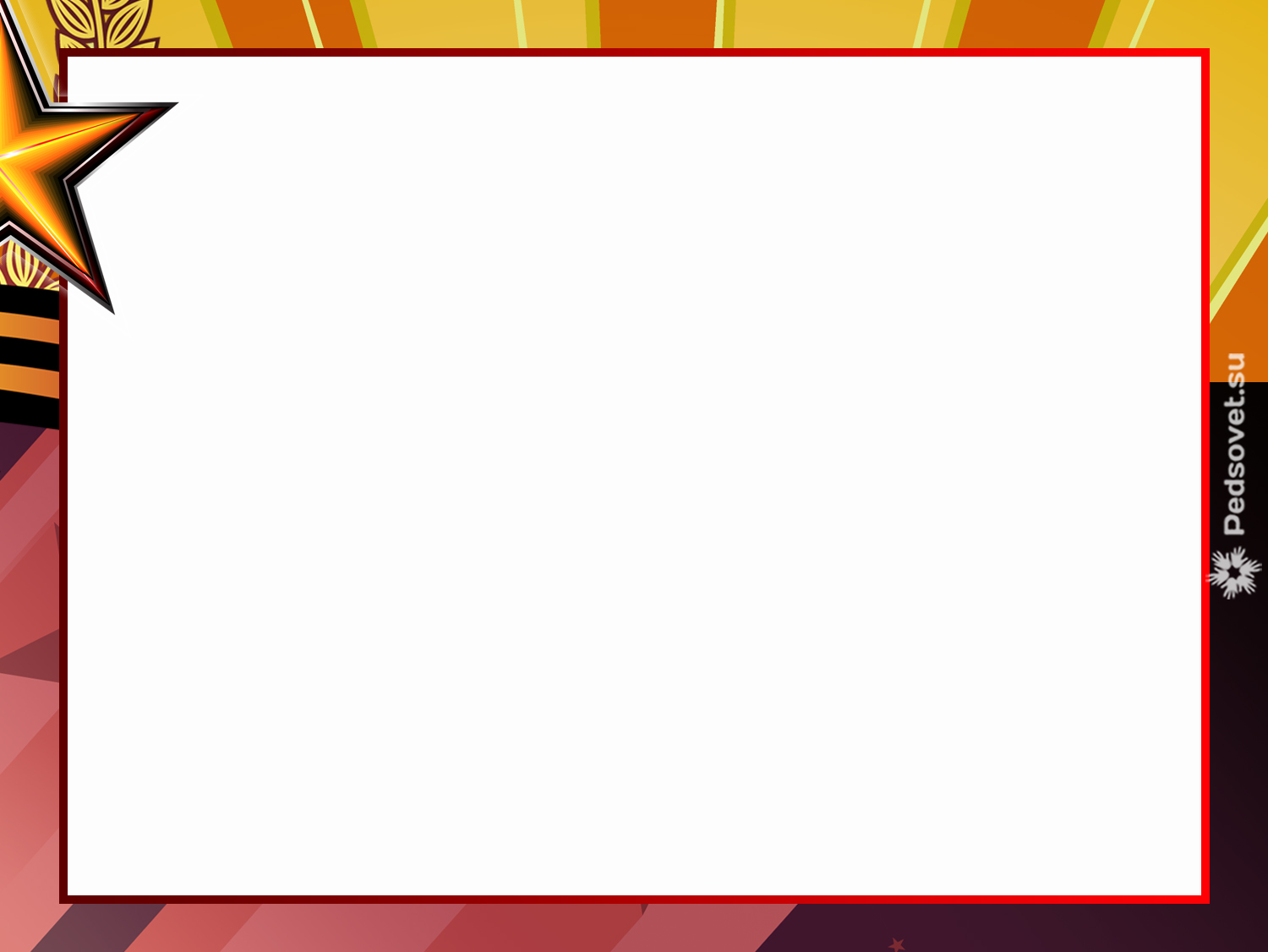 любовь к Отечеству
вера в победу
благословение церкви
храбрость и стойкость
самоотверженность
.